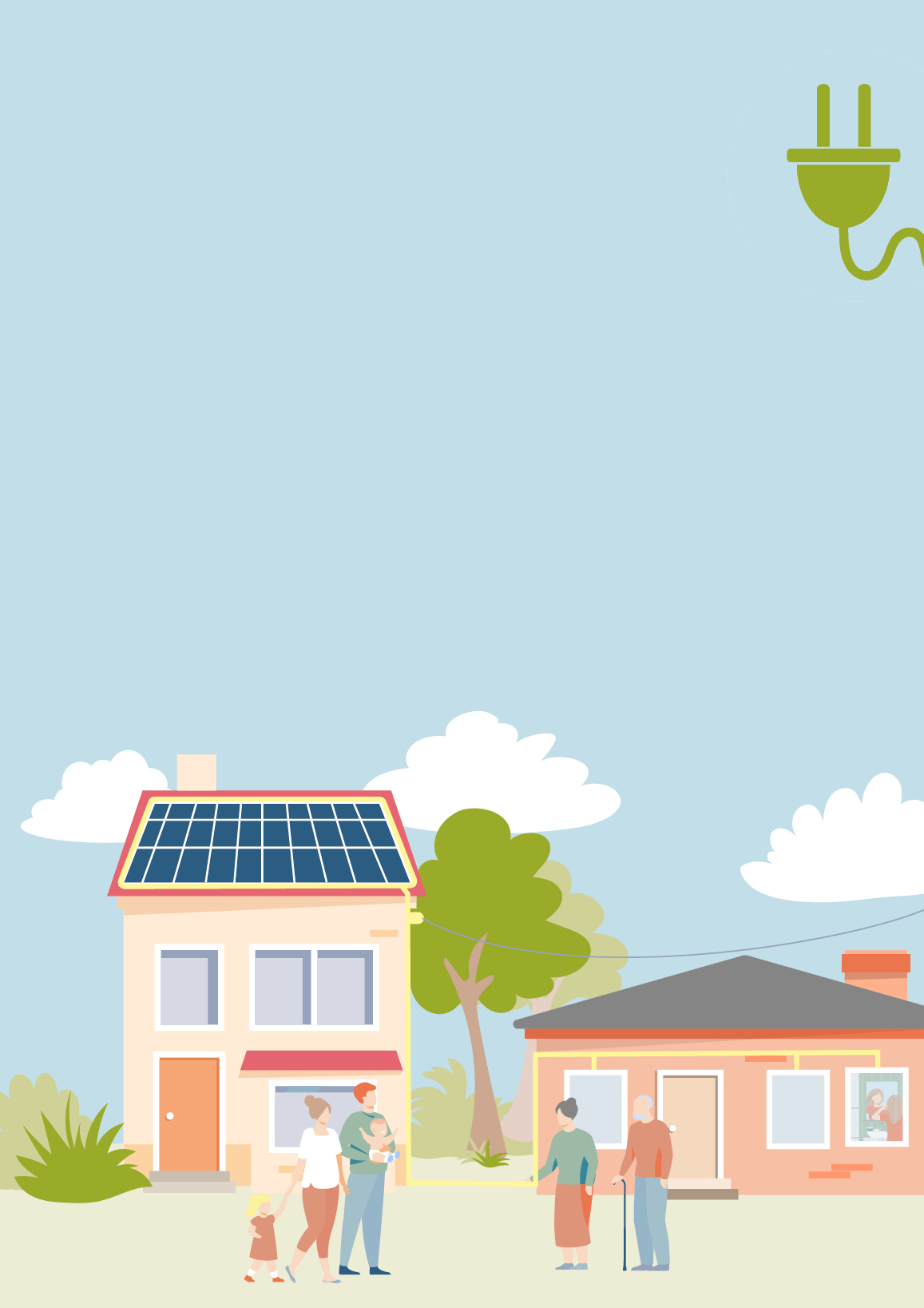 БЪДЕТЕ ЧАСТ ОТ ПРОМЯНАТА
Информационна вечер
[ден, дата]
[място]
С участието на [кмет, експерти…]
Програма
→ 	Ползи от създаването на енергийна общност
→ 	Представяне на [име на енергийната общност]
→ 	Опознаване и общуване
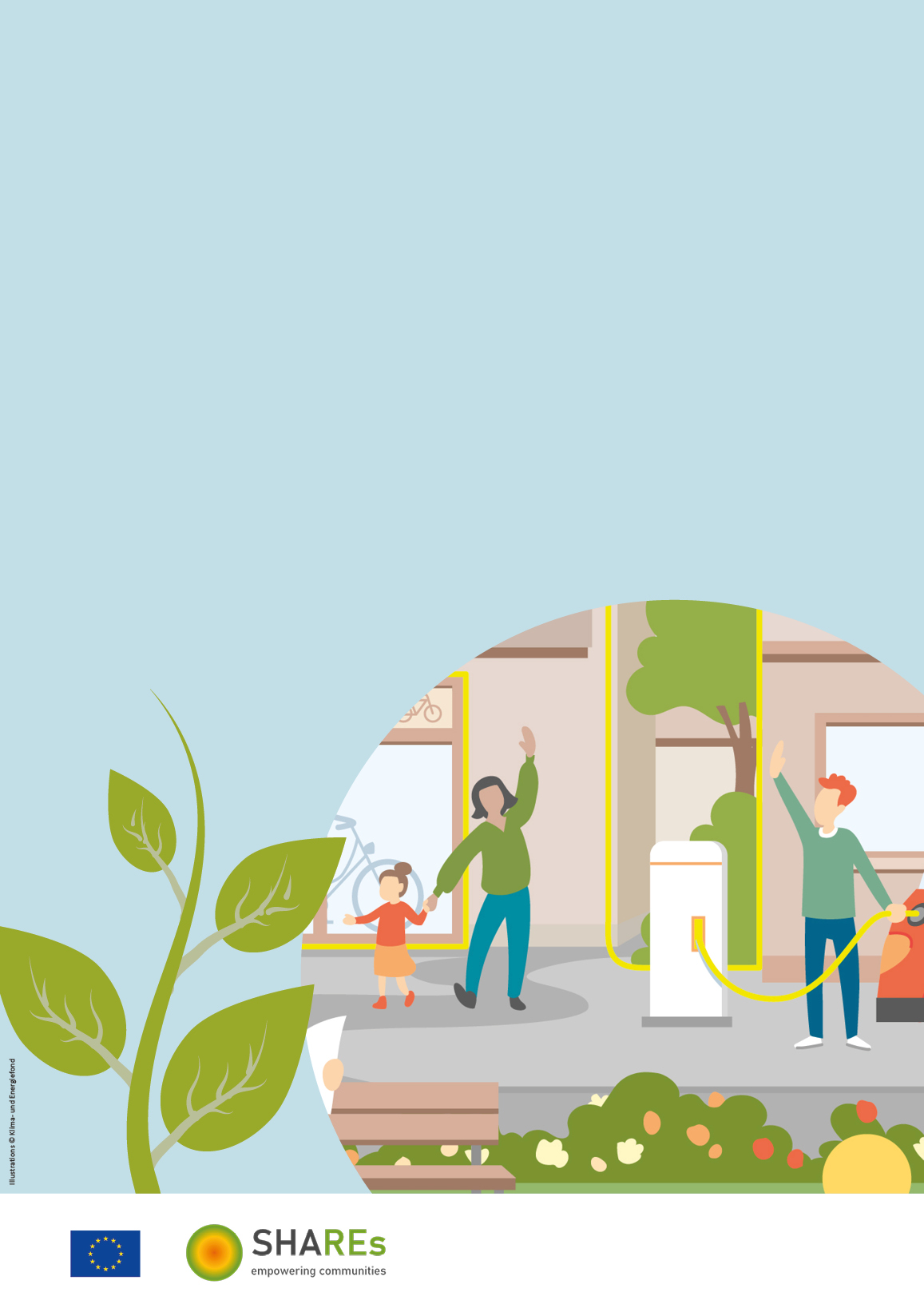 [Име на енергийната общност] 
е отговорът, който всички търсим:
В енергийната общност енергията се произвежда, споделя и използва на място.
   Публични органи, компании и граждани обединяват усилията си, за да оформят заедно енергийното бъдеще на нашата общност. 

   Това е печеливша ситуация за всички – за Вас, Вашия съсед и климата!
Проявявате ли интерес? 

За повече информация: 
www.енергийнаобщност.com
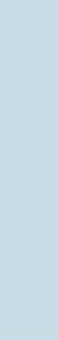 Този материал е изготвен в рамките на проекта SHAREs, финансиран от програмата за научни изследвания и иновации „Хоризонт 2020“ на Европейския съюз съгласно споразумение за безвъзмездна помощ № 101033722.
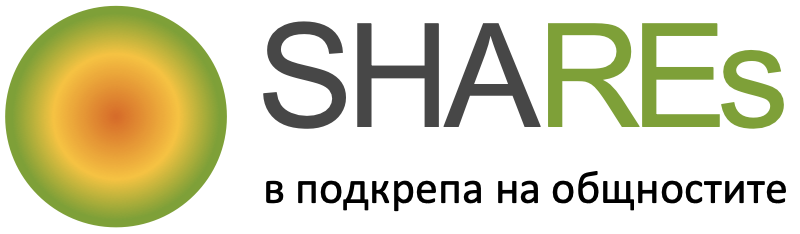 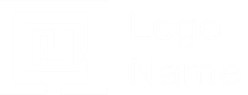 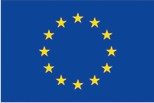 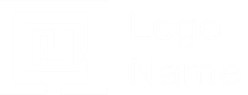 Този материал © 2022, изготвен от Австрийската енергийна агенция, е лицензиран съгласно CC BY-NC-SA 4.0. За да видите копие на този лиценз, посетете http://creativecommons.org/licenses/by-nc-sa/4.0/